ІНФОРМАЦІЙНО-ДОВІДКОВИЙ ДЕПАРТАМЕНТ ДПС
Статистичні дані щодо роботи сервісу «Пульс» у червні 2020 року
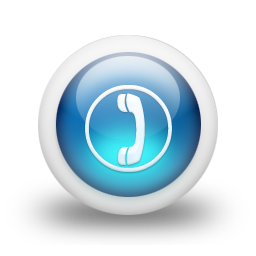 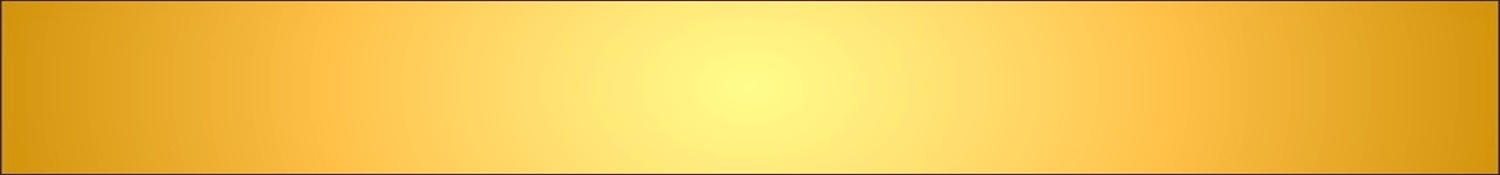 Загальна кількість  звернень  щодо  дій  та бездіяльності  працівників ДПС у червні 2020 року
Всього 403
(у т.ч. аноніми – 13)
Завершено
 розгляд – 
390
(у т.ч. аноніми – 9)
Знаходиться на розгляді – 68
(у т.ч. аноніми – 5)
Результати опитування заявників, що звернулись 
на сервіс «пульс» у червні 2020 року  (опитано 390 респондентів)
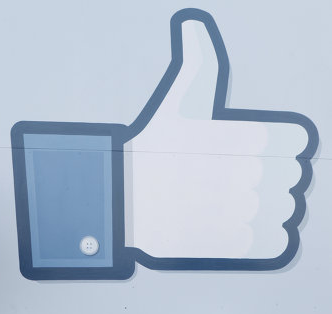 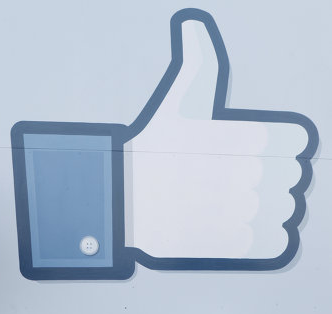 -
Географія надходження звернень щодо дій та бездіяльності працівників ДПС на сервіс «пульс» у розрізі регіонів у червні 2020 року (всього –  403)
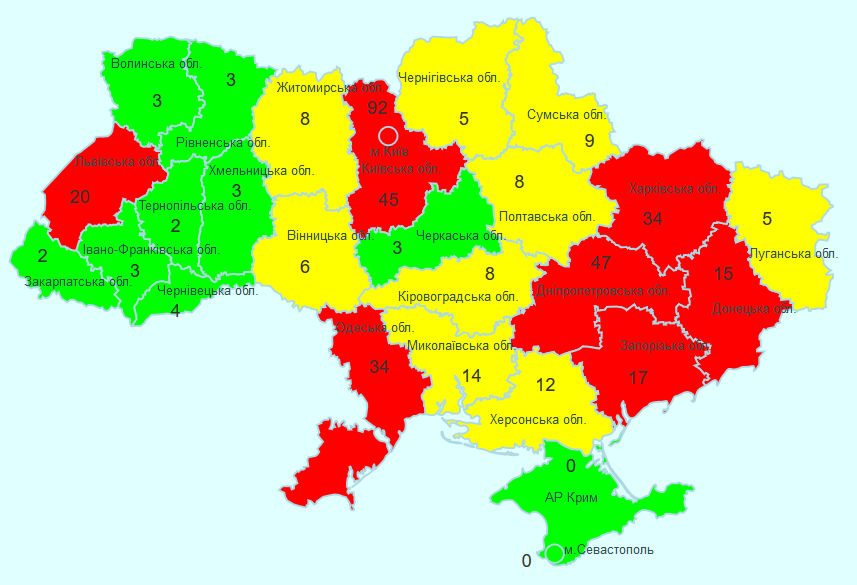 1
Регіони, з яких надійшла найменша кількість звернень (<5)
Регіони, з яких надійшла 
помірна кількість звернень 
(від 5 по15)
Регіони, з яких надійшла                 найбільша кількість звернень 
(>15)
Звернення від громадян іноземних держав
Надходження звернень У розрізі регіонів, з якими пов’язана подія стосовно дій та бездіяльності працівників ДПС на сервіс «пульс» у червні 2020 року (всього – 403)